F I Z I K A
6- sinf
MAVZU: O‘TILGAN MAVZULARNI    TAKRORLASH
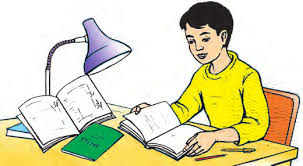 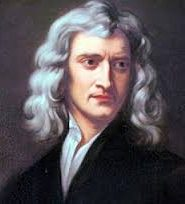 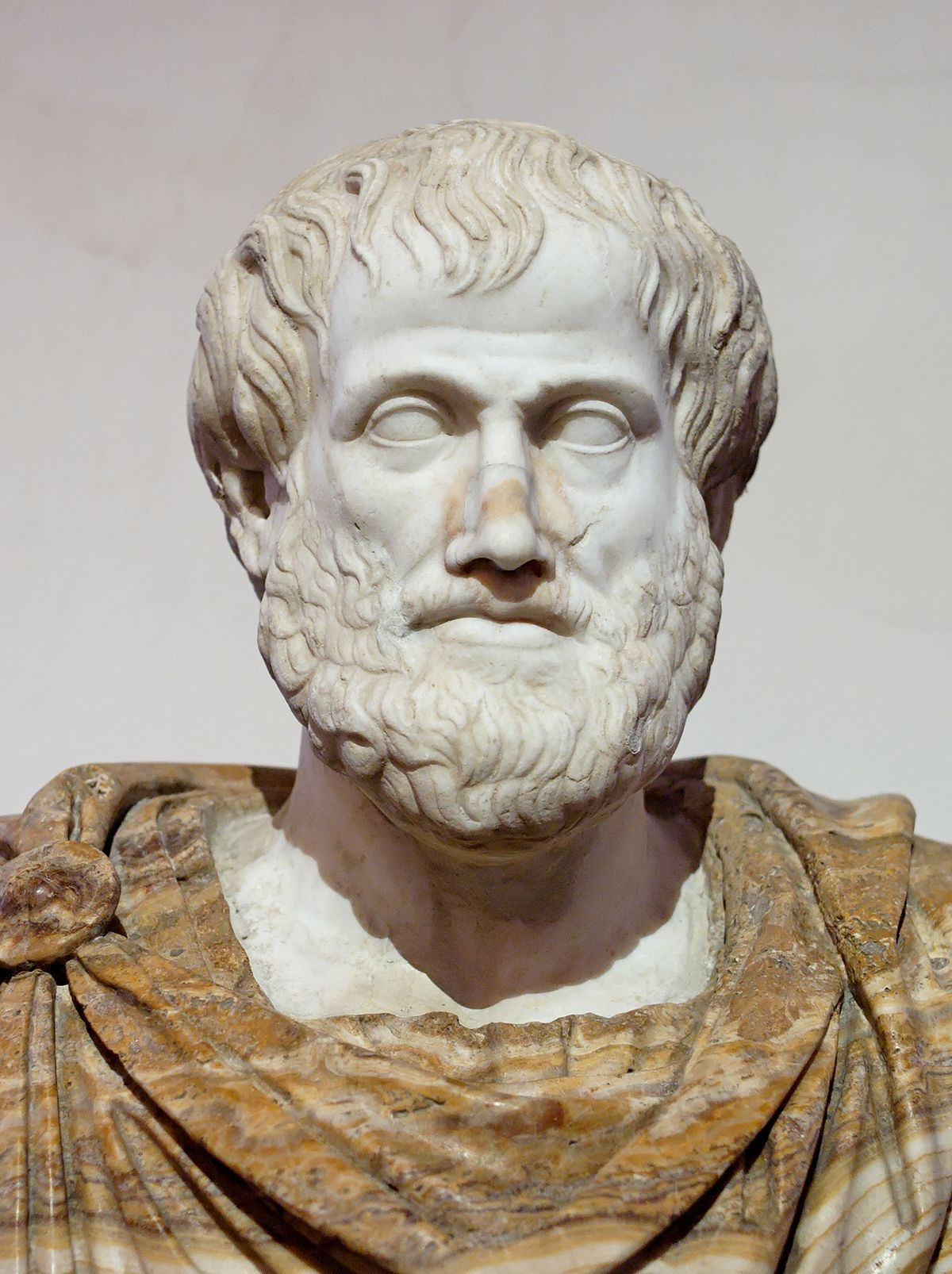 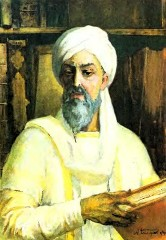 Isaak   Nyuton
FIZIK OLIMLAR
Abu Ali ibn Sino
Aristotel
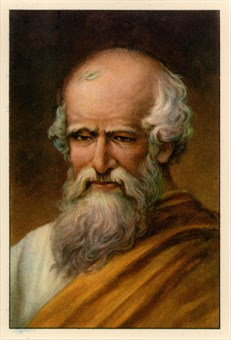 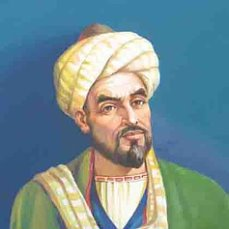 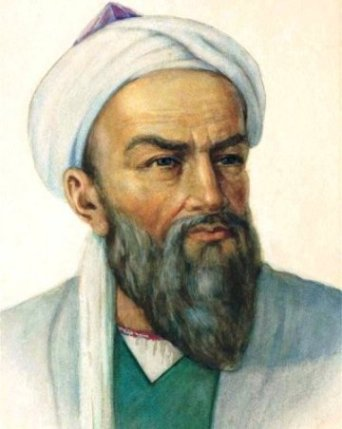 Arximed
Muhammad al- Xorazmiy
Abu Rayhon Beruniy
TO‘G‘RI   YOKI  NOTO‘G‘RI
To‘g‘ri
Noto‘g‘ri
Noto‘g‘ri
To‘g‘ri
TAKRORLASH
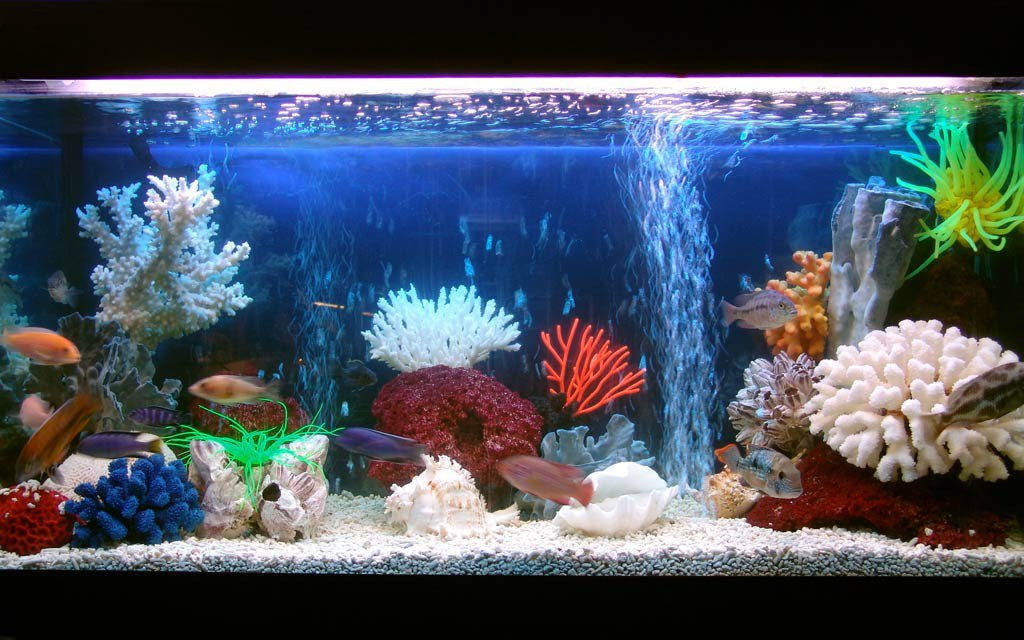 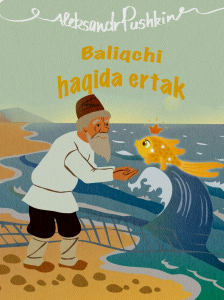 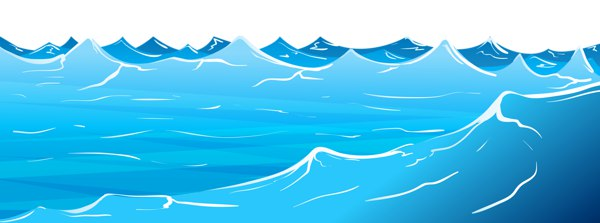 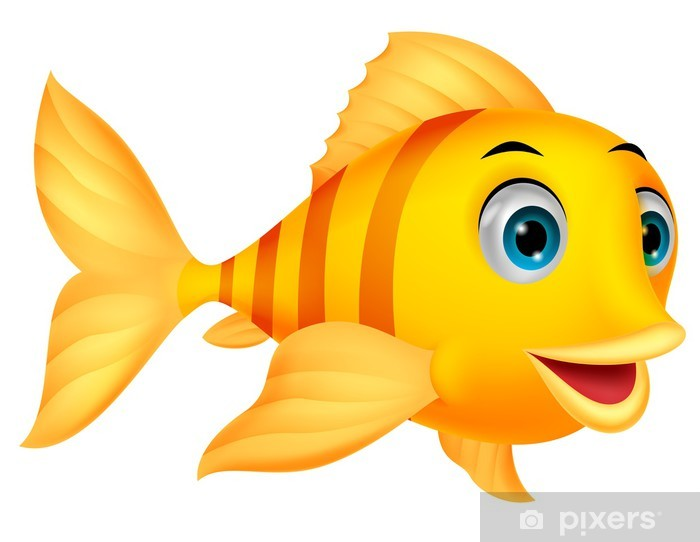 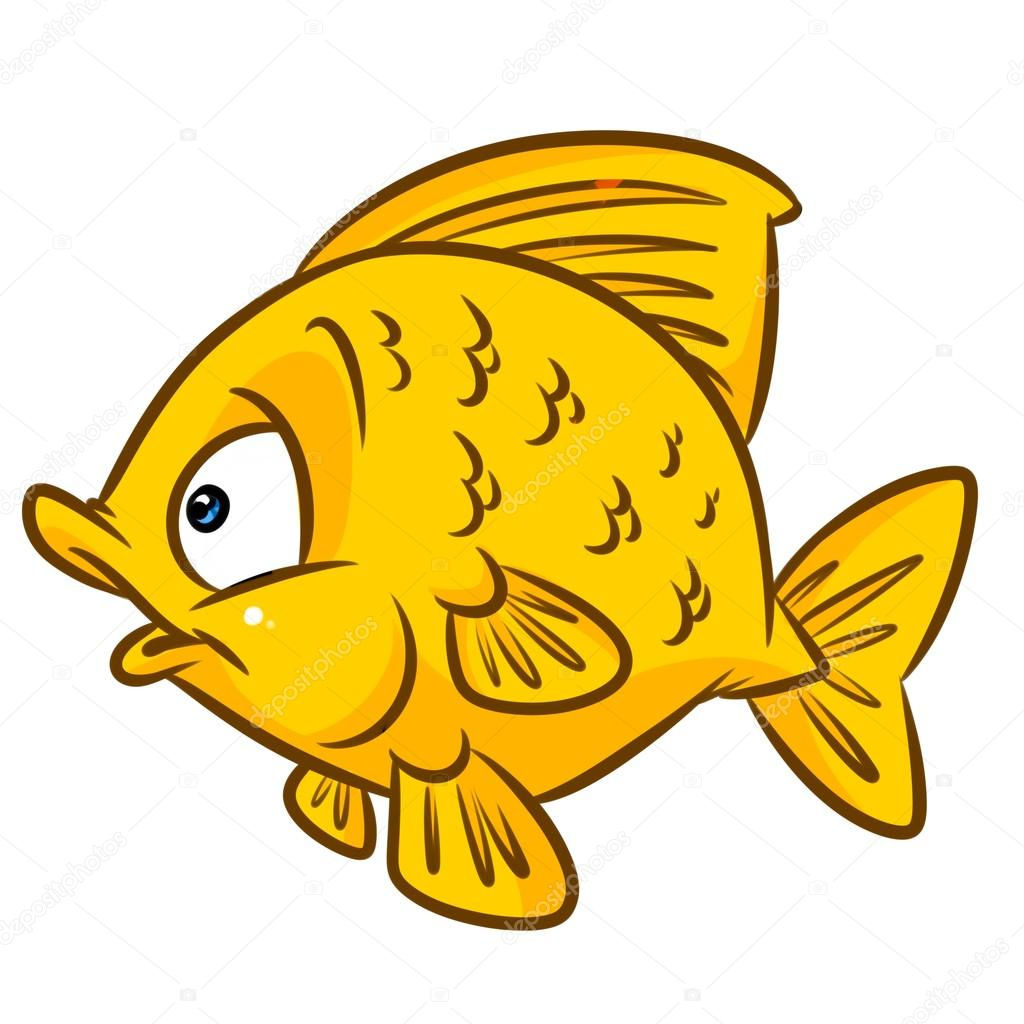 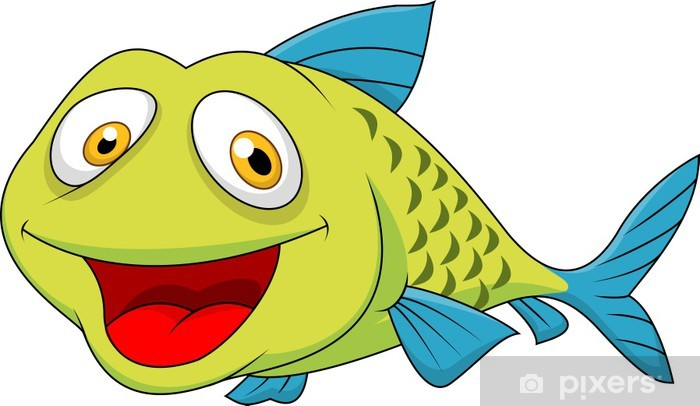 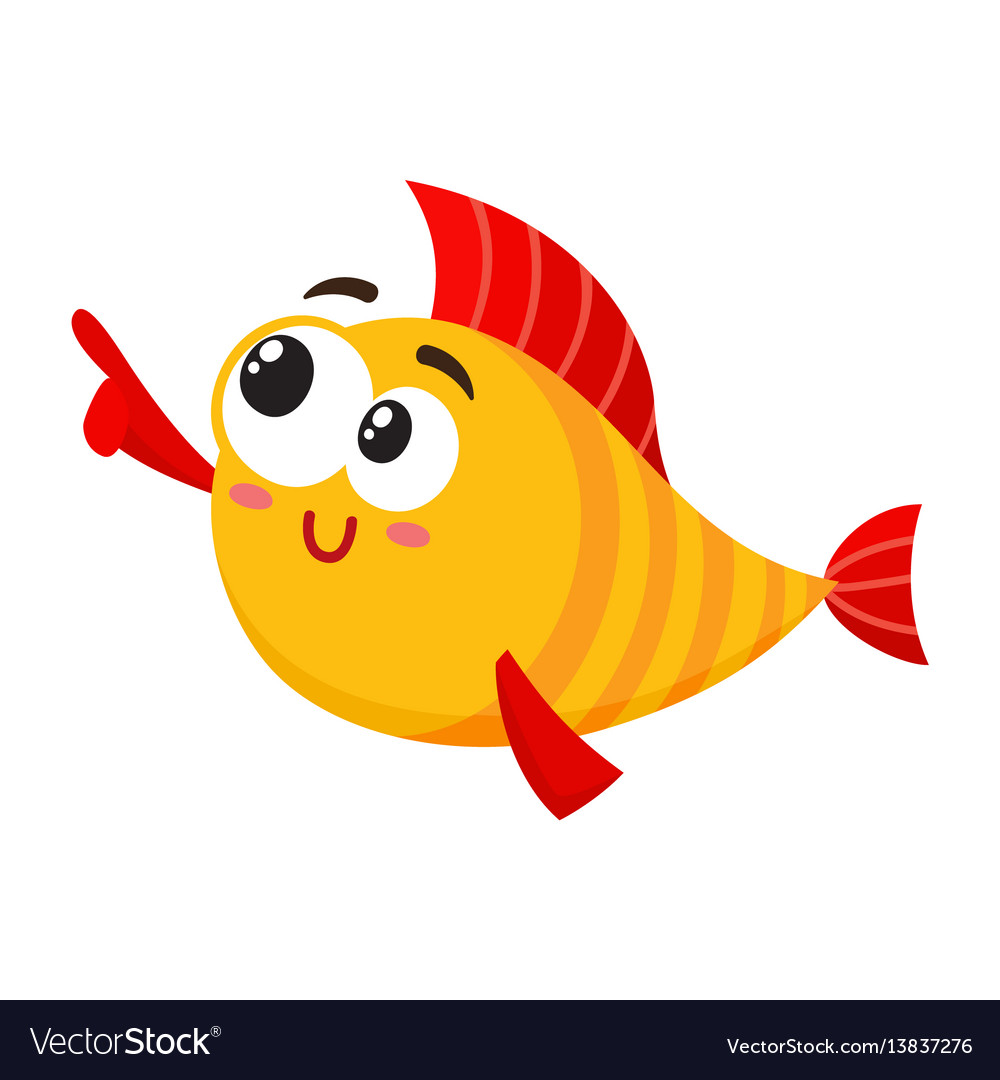 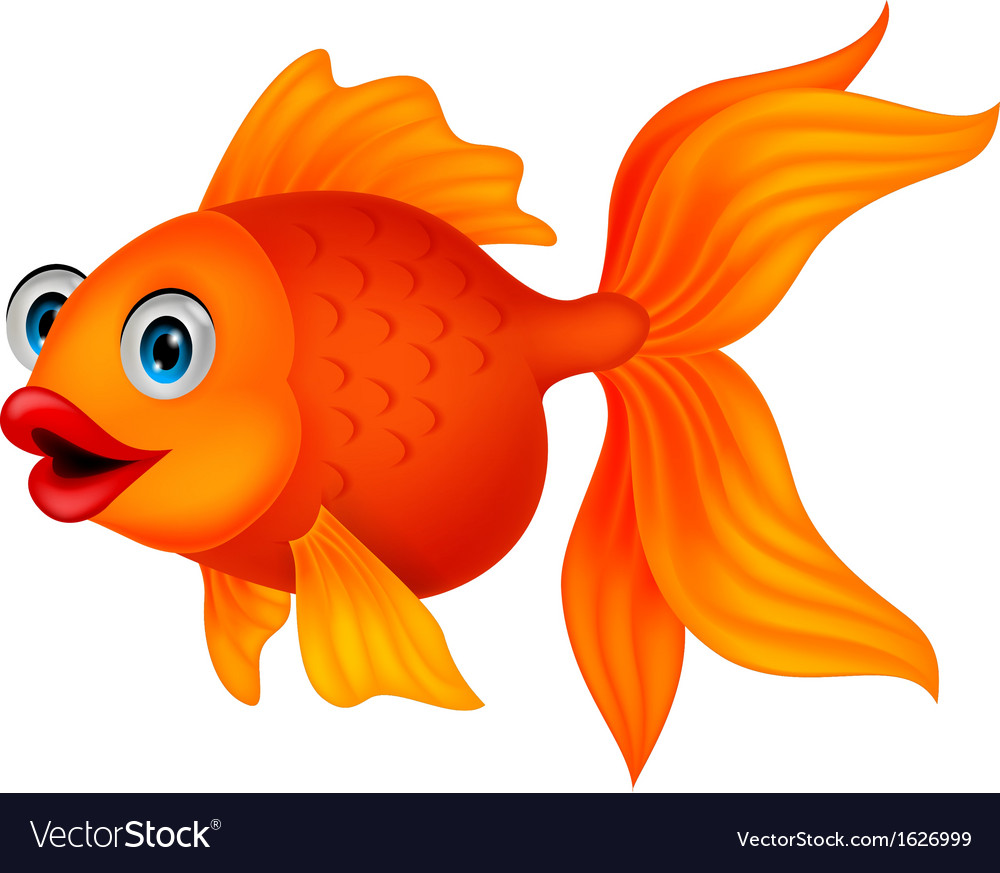 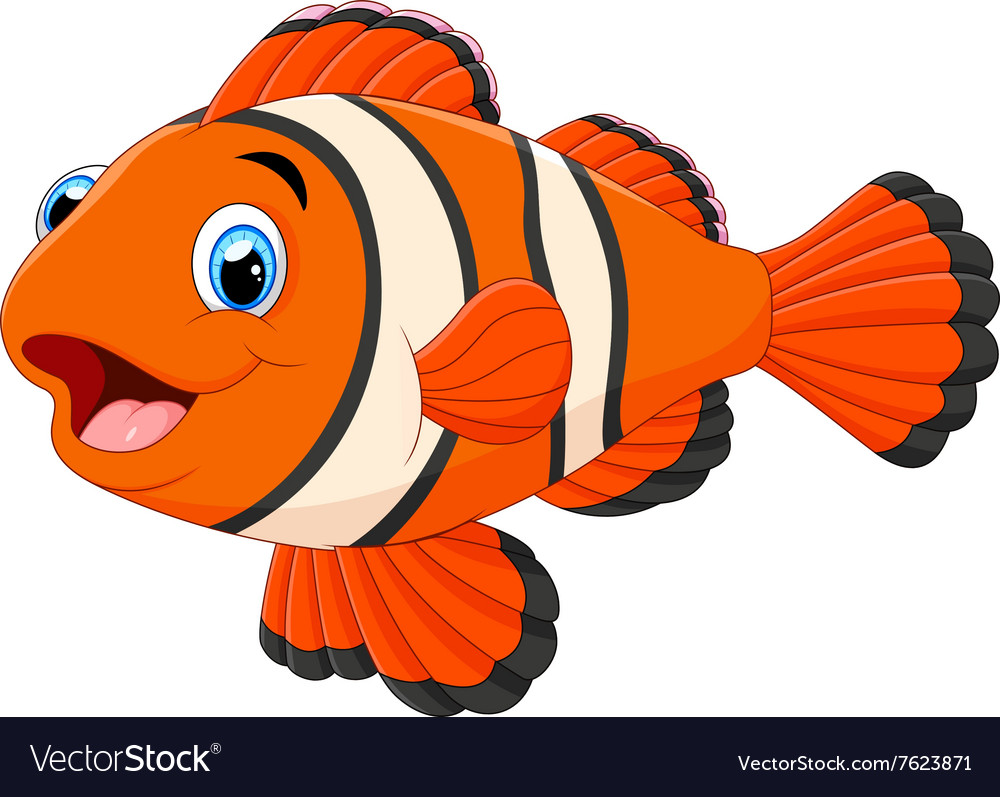 milli
mega
deci
micro
kilo
santi
4. Jadvalni to‘ldiring
Sodir bo‘layotgan hodisaga ta’sir ko‘rsatmasdan uning xususiyatlarini o‘rganish
Molekula
Zarralarning tartibsiz va to‘xtovsiz harakati
Diffuziya 
hodisasi
MUSTAQIL BAJARISH UCHUN TOPSHIRIQLAR:
Fizik diktant
Fizika haqidagi dastlabki ma’lumotlarni birinchi bor kitob shaklida ……….. bayon etgan. Kislorod molekulasi …………. dan iborat. Gazlar …………. va ………… ega. Suyuqliklar …………… ega, lekin ……… ega emas. Qattiq jismlar ……………… va shaklga ega.
MUSTAQIL BAJARISH UCHUN TOPSHIRIQLAR:
Fizik diktant
Fizika haqidagi dastlabki ma’lumotlarni birinchi bor kitob shaklida ……….. bayon etgan. Kislorod molekulasi ……………………. 
dan iborat. Gazlar ………………. va ………… ega. Suyuqliklar ………………. ega, lekin ……… ega emas. Qattiq jismlar ……………… va ………… ega.
Aristotel
ikkita kislorod atomi
hajmga
xususiy shakga
xususiy hajmga
shaklga
xususiy hajmga
shaklga
TOPSHIRIQ
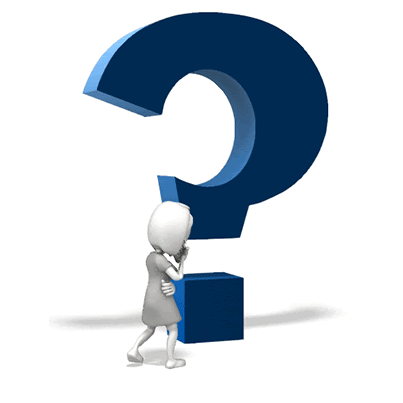 TOPSHIRIQ
a
Formulasi:
Berilgan:
…
a
d = 0,0000002 mm
…
N = ?
Yechilishi:
MUSTAQIL BAJARISH UCHUN TOPSHIRIQLAR:
Molekula va atomning o‘xshash hamda farqli tomonlarini yozing.
Molekula
Atom
Farqi
O‘xshash
Farqi
MUSTAQIL BAJARISH UCHUN TOPSHIRIQLAR:
D  I  F  F  U  Z  I  Y  A
XOTIRA MASHQI
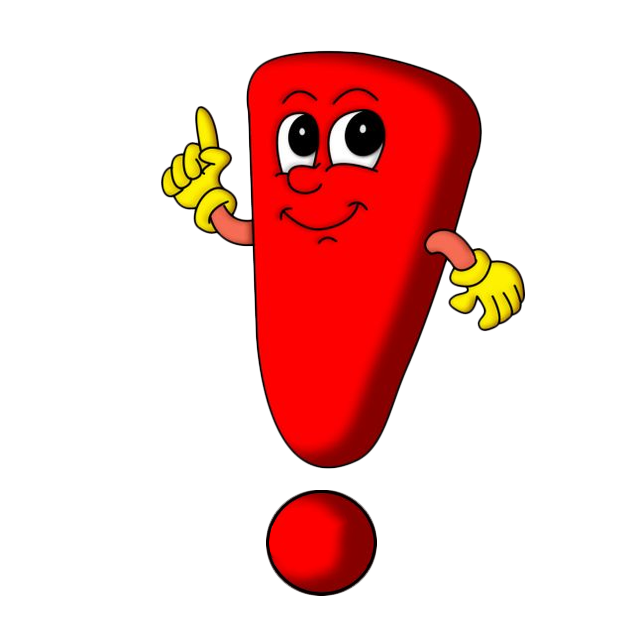